ODDS & ENDS
“TEST PREP”
WHAT’S THE POINT?
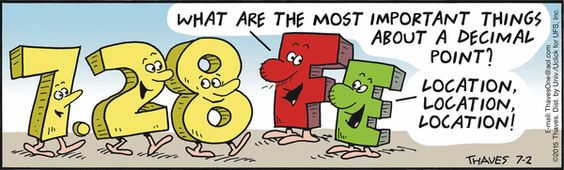 How many Line SEGMENTS between 2 POINTS?
ONLY ONE SINCE 
POINTS HAVE NO AREA!
How many Line SEGMENTS between 2 POINTS?
ONLY ONE
5
Take 6 POINTS & CONNECT EVERY PAIR
4
3
TOTAL = 15
2
1
PERIMETER & AREA
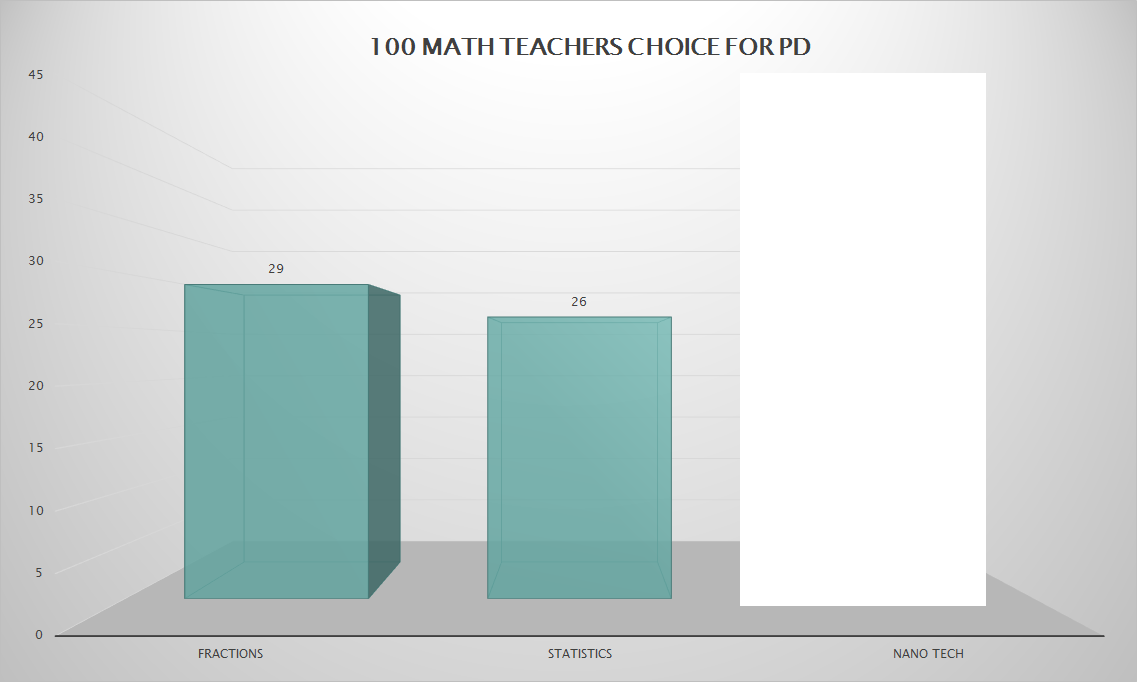 Is there a majority ?
Pick a random teacher
Is nano tech 
(1) more likely than not
Or 
(2)less likely than not 
to be chosen?
LINES OF SYMMETRY
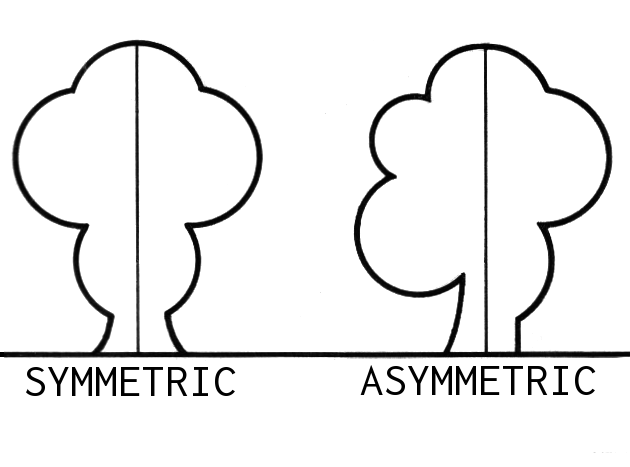 MITSUBISHI
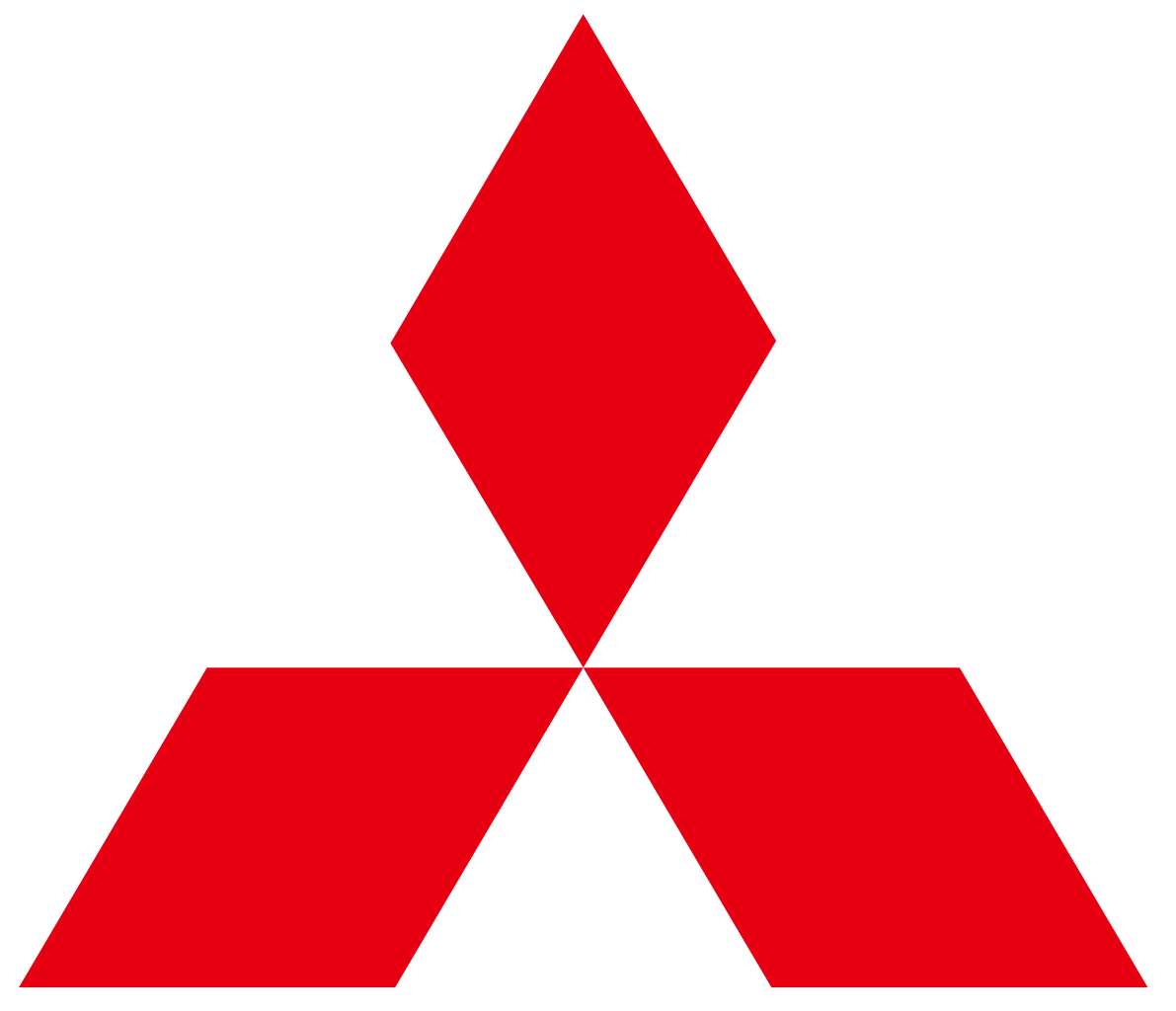 VOLKSWAGON
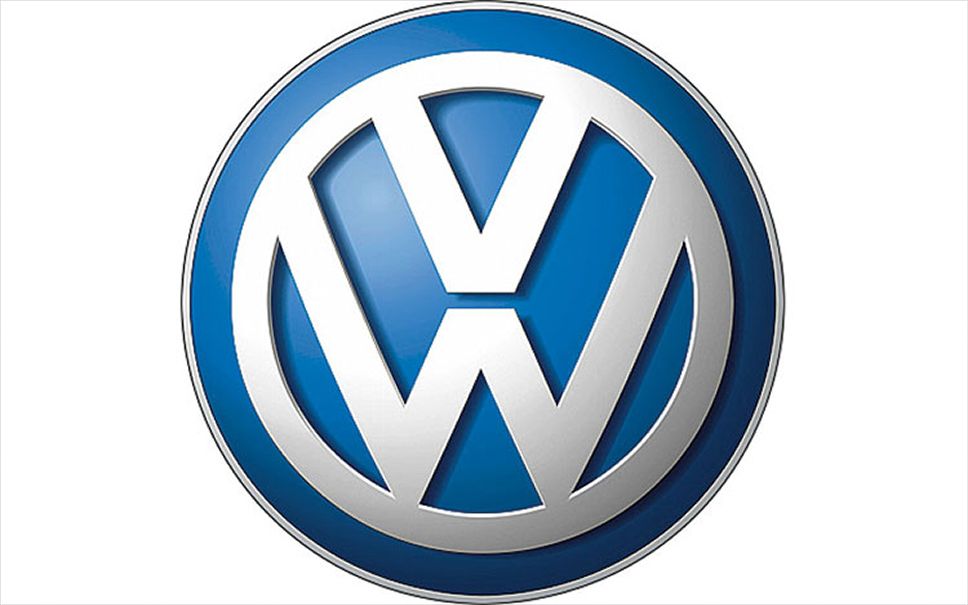 CBS
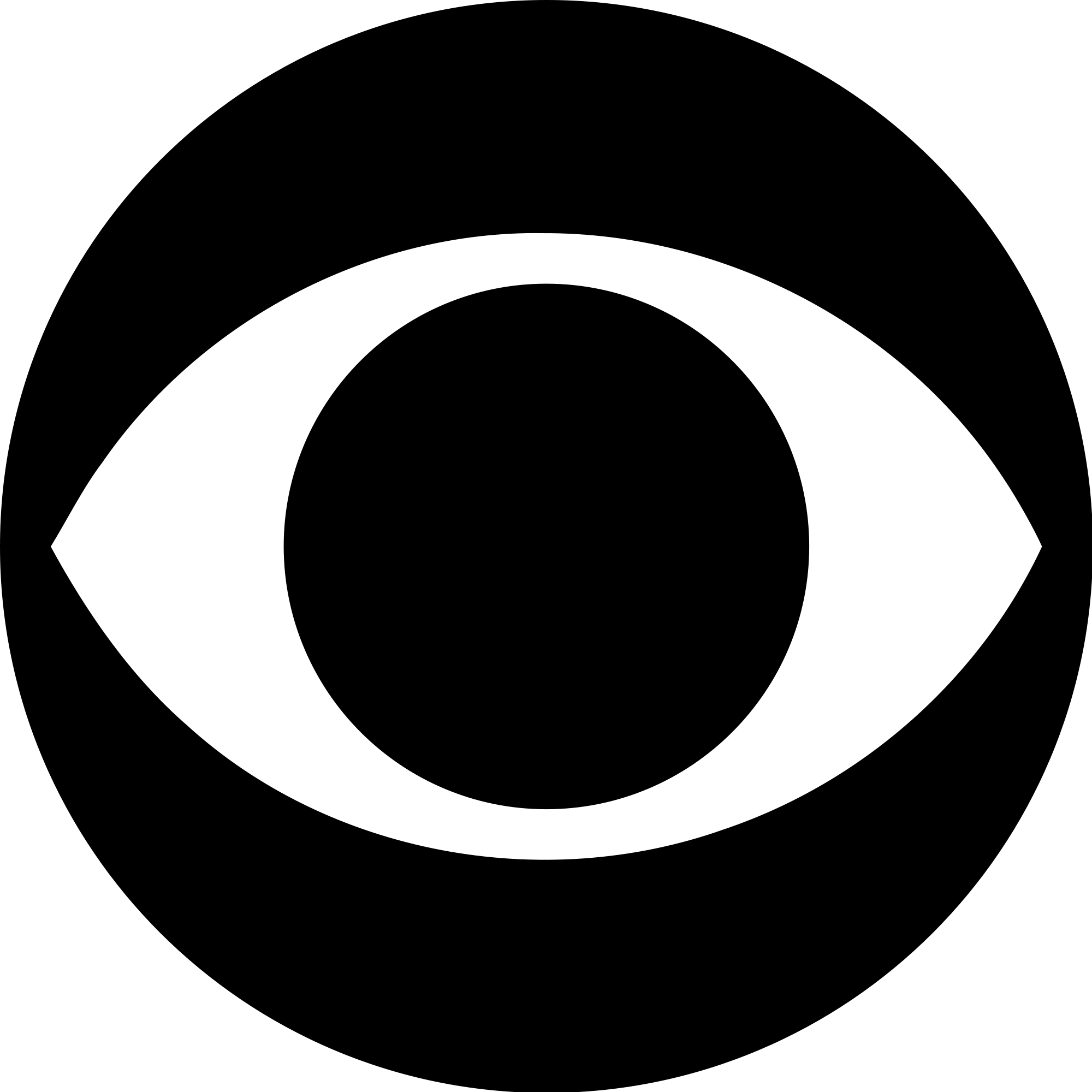 WAL-MART
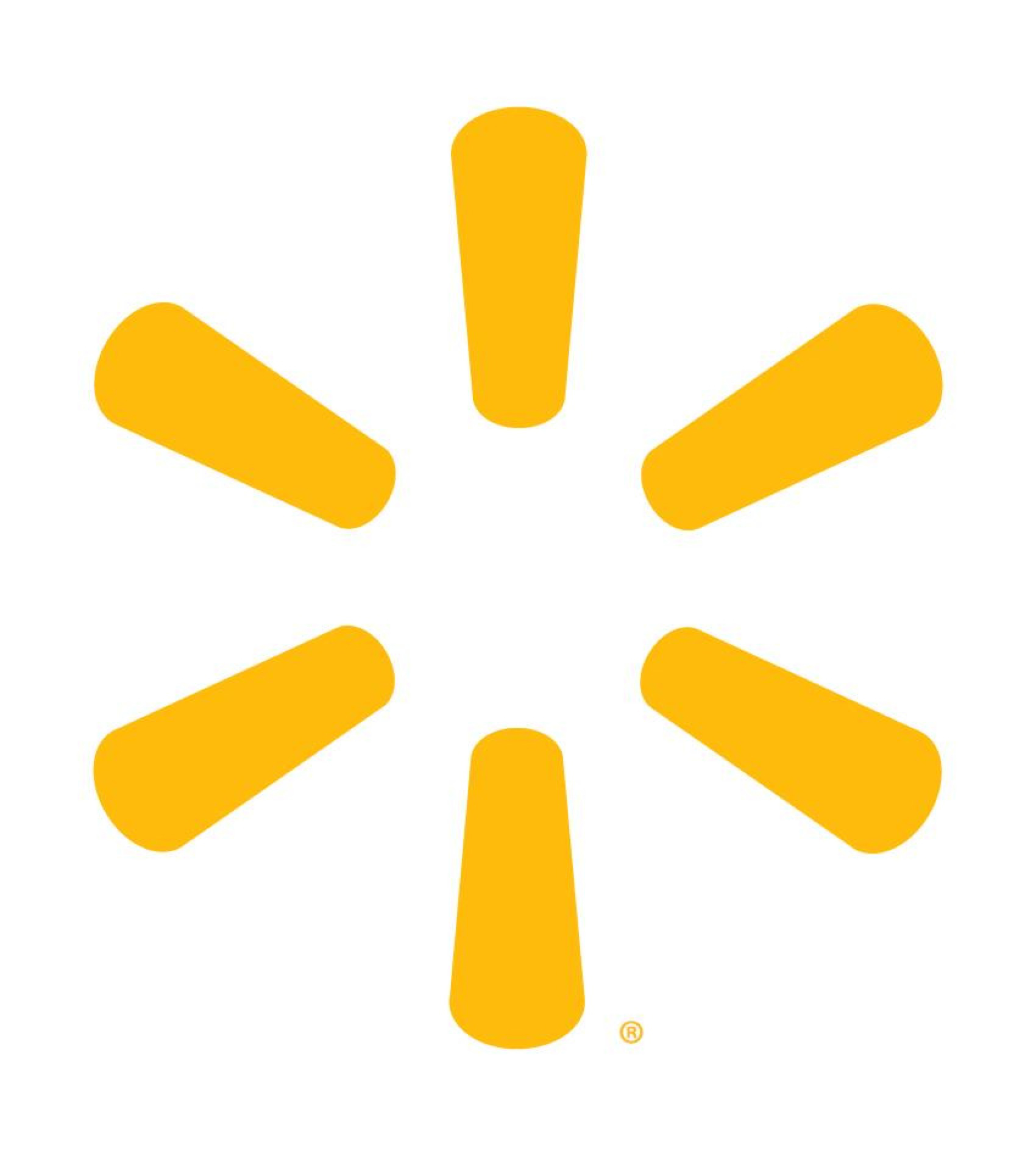 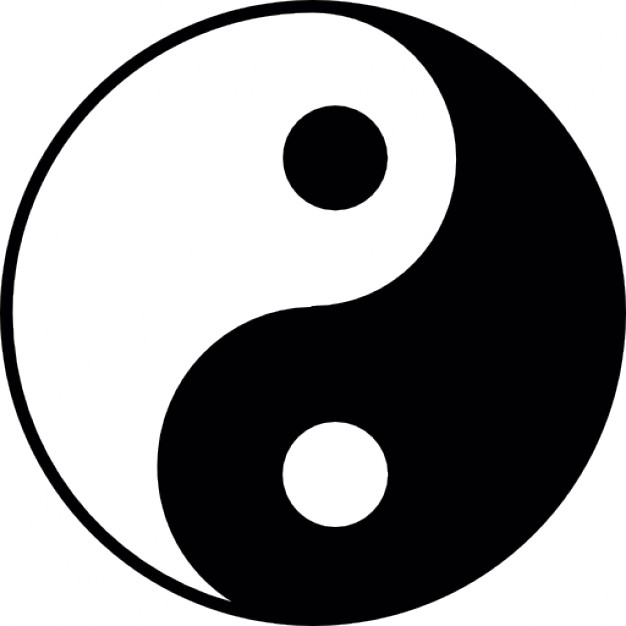 NO SYMMETRY
Yin Yang
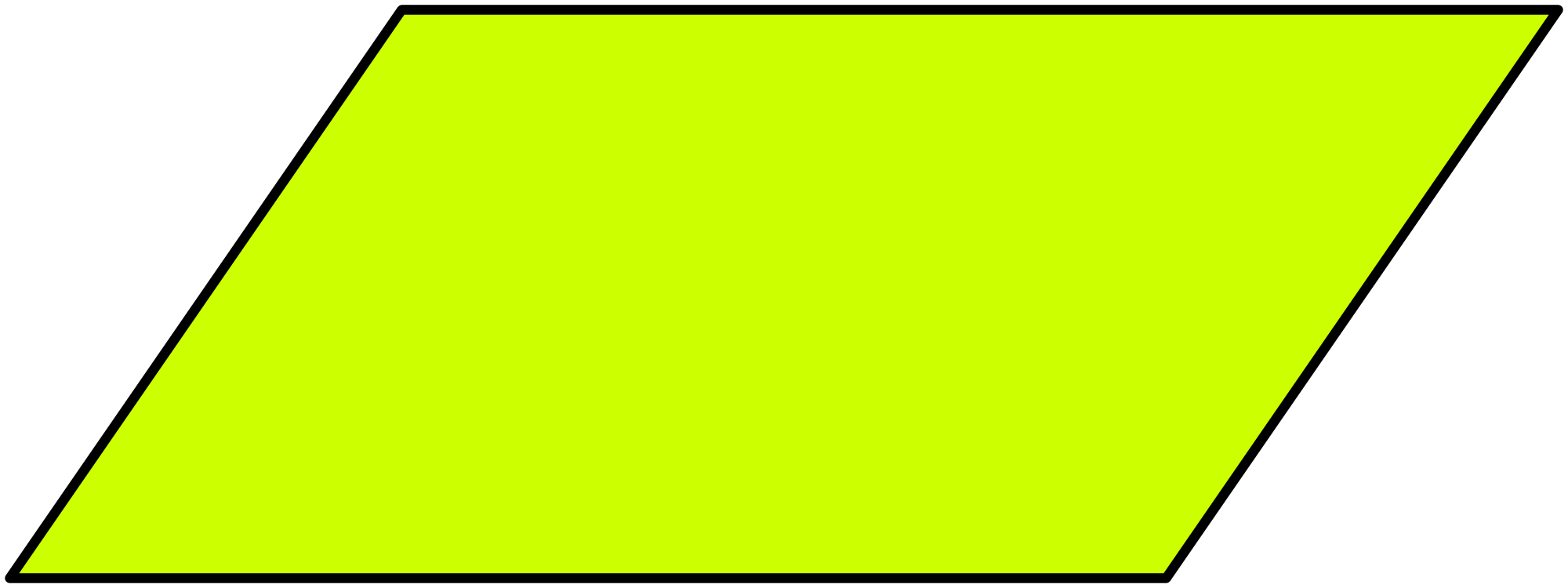 MIDNIGHT CONFUSION
TODAY IS JULY 28
IS MIDNIGHT JULY 28
TONIGHT OR LAST NIGHT?
MIDNIGHT IS THE 
START OF THE DAY
You have an urn with 3 red and 2 green balls. Pick two at random – don’t replace the first ball before picking the second
WHAT IS 
PROBABILITY
OF GETTING 
ONE BALL
OF EACH COLOR?
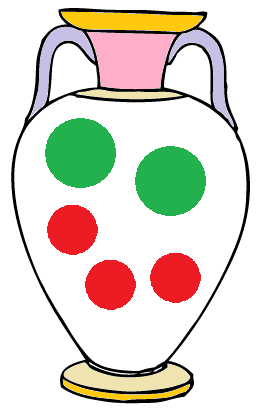 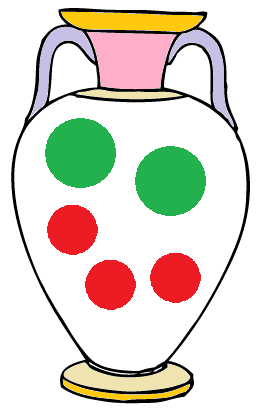 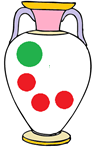 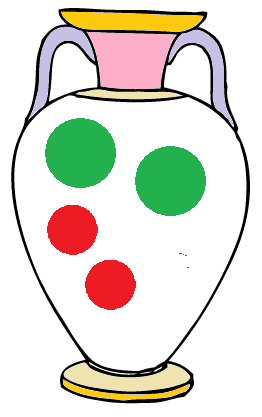 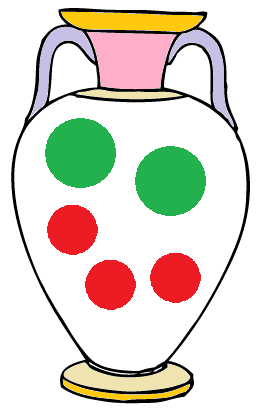 HOW MANY LINES BETWEEN
5 POINTS?
Each line
Is one pair 
that  can 
be chosen
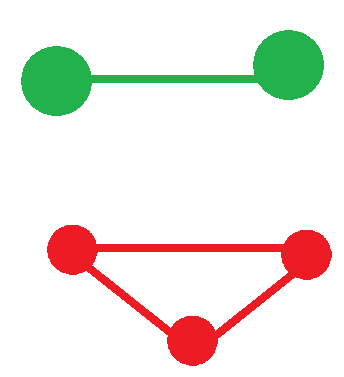 10
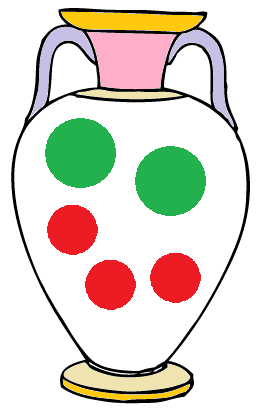 HOW MANY LINES BETWEEN
5 POINTS?
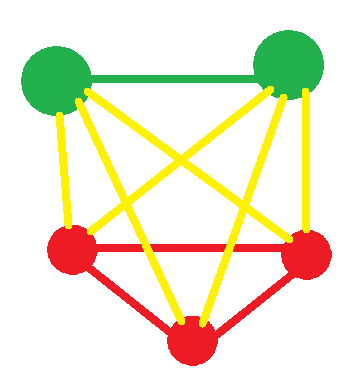 10
REFLECTION

ABOUT

X-AXIS
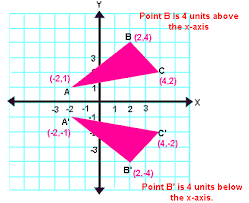 TRIANGLE 
FORMED BY
(-2,1),(2,4)
And
(4,2)
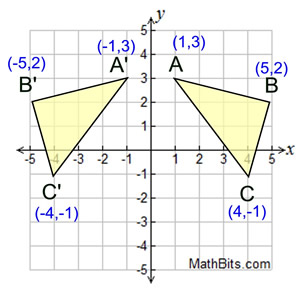 REFLECTION

ABOUT

Y-AXIS
Consider triangle 
formed from
(1,3), (5,2)
&
(4,-1)
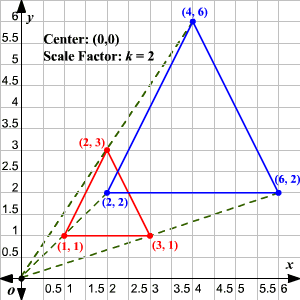 DILATION

BY 

FACTOR OF 2
CONSIDER
TRIANGLE FORMED
BY
(1,1),(2,3)
& (3,1)
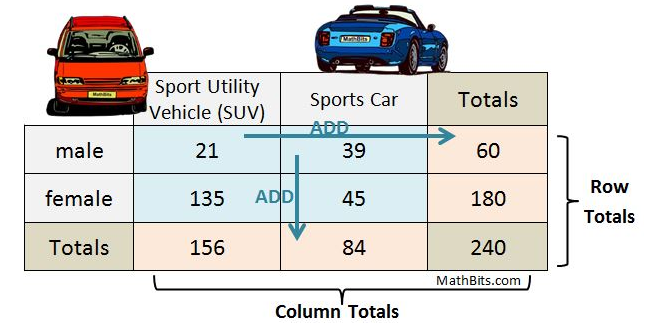 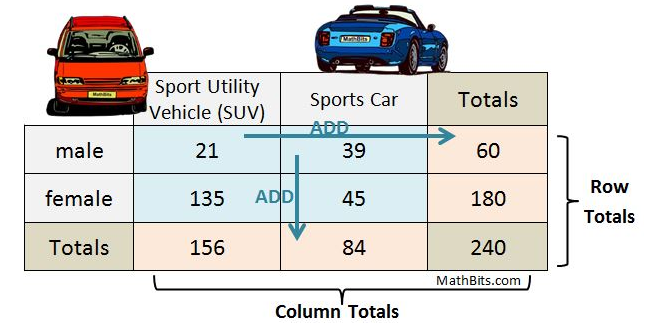 PERCENTAGE
CHART
8.75%
16.25%
25%
18.75%
75%
56.25%
100%
65%
35%
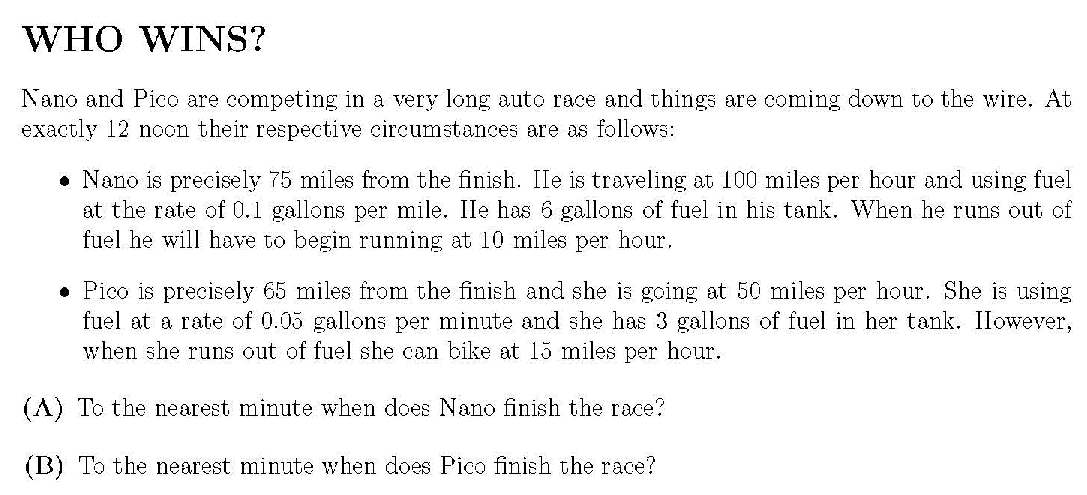